R&D progress on Linac and damping ring
Jingru Zhang
On behalf of CEPC linac team
Institute of High Energy Physics, CAS
Outline
Linac baseline design
1
R&D activities
2
Summary
3
Linac baseline design
The requirements of the booster to the linac
Linac baseline design
Key technologies of 10 GeV S-band linac baseline 





Electron gun
SHBs
Buncher
S-band accelerating structure
Pulse compressor
Positron source
Big hole accelerating structure
DR 650MHz RF cavity 
LLRF
Phase reference line
……
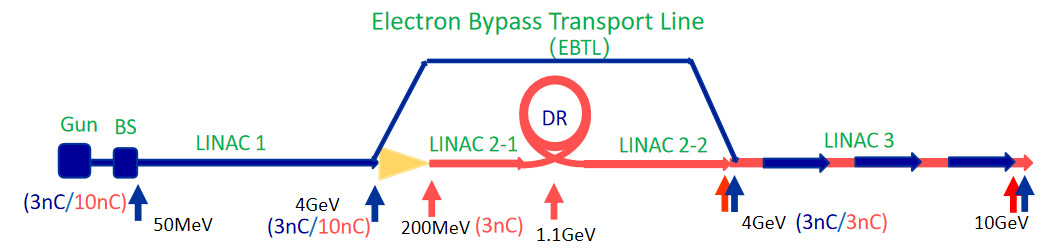 Accelerating structure
S-band accelerating structure design
Motivation: It is almost 290 3m long S-band (2860MHz) accelerating structures 
Goal: About 30 MV/m @1μS (without beam) accelerating gradient  is expected
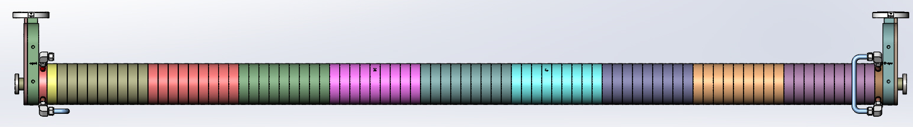 Accelerating structure
Cold test result
The phase shift and the cumulative phase shift are less than 1 deg
The VSWR is 1.02 at working  frequency
The bandwith ±≥2MHz （VSWR≤1.2）
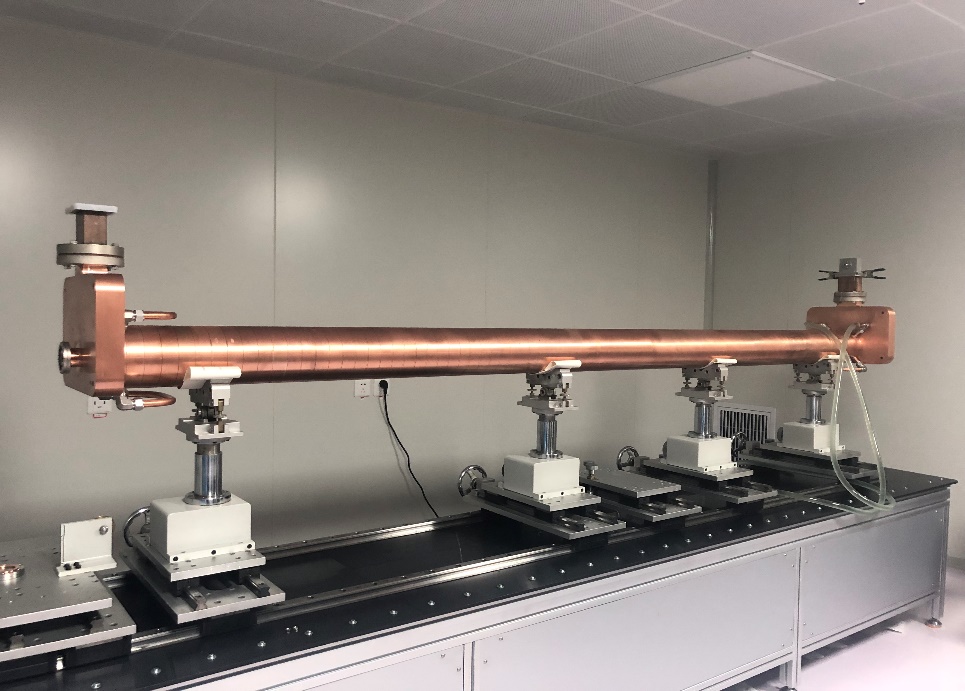 Accelerating structure
High power test
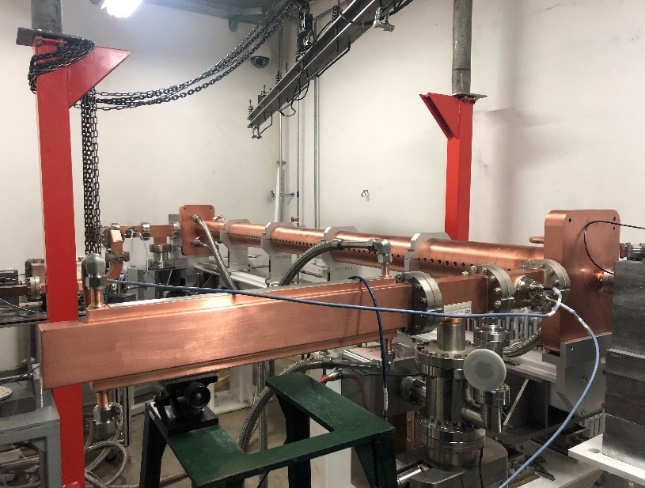 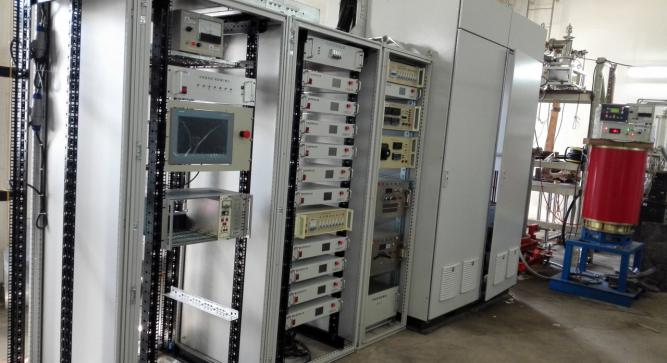 accelerating structure
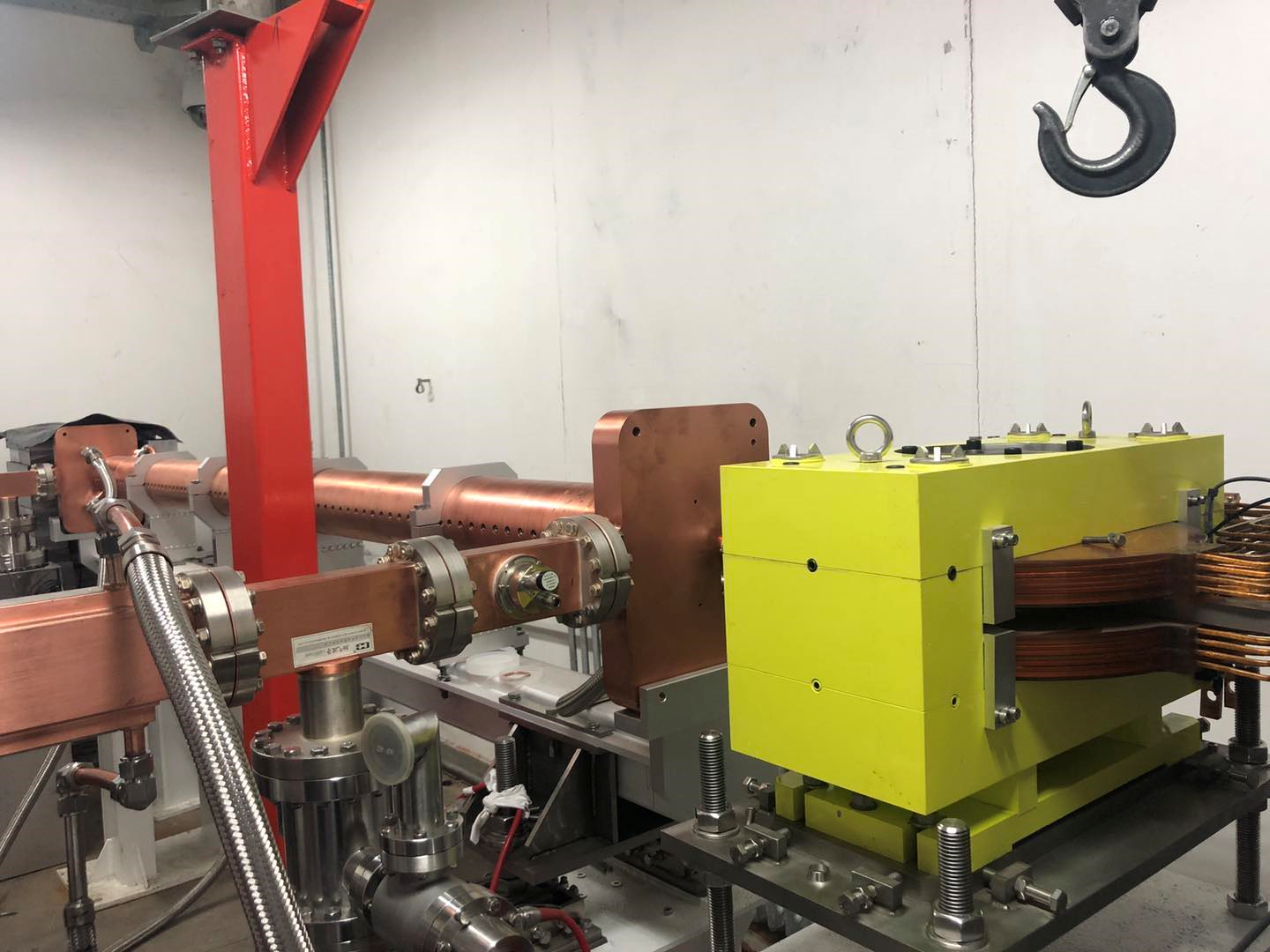 Modulator &klystron
Analyzing Magnet
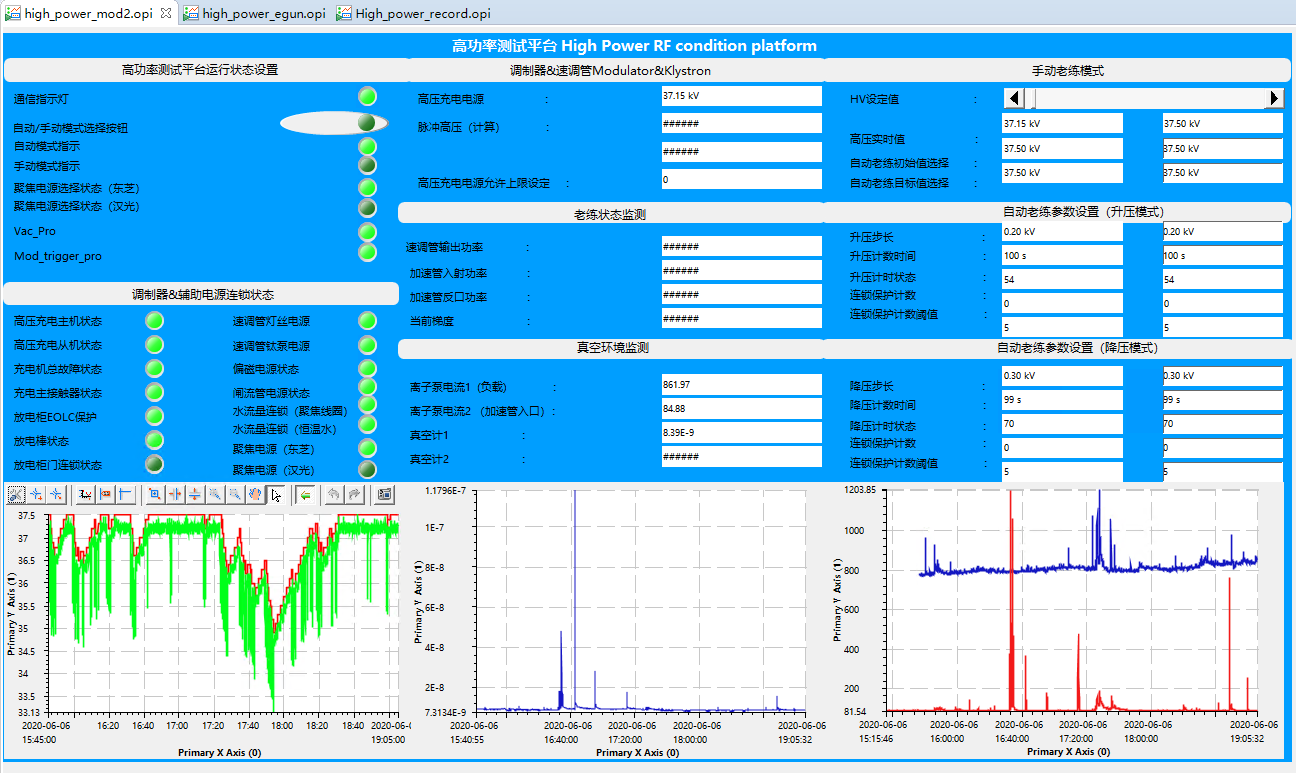 测试台联锁状态
自动老练参数配置
调制器状态
离子泵1状态
离子泵1状态
真空计状态
Accelerating structure
J.D. Liu
High power test 
Developed automatic practice technology
Online monitoring and interlock protection of dark current are added, which provides an effective monitoring and protection
Control platform user interface
Accelerating structure
High power test 
Database records the waveform when breakdown happen
Optimization of practice algorithm to improve practice efficiency
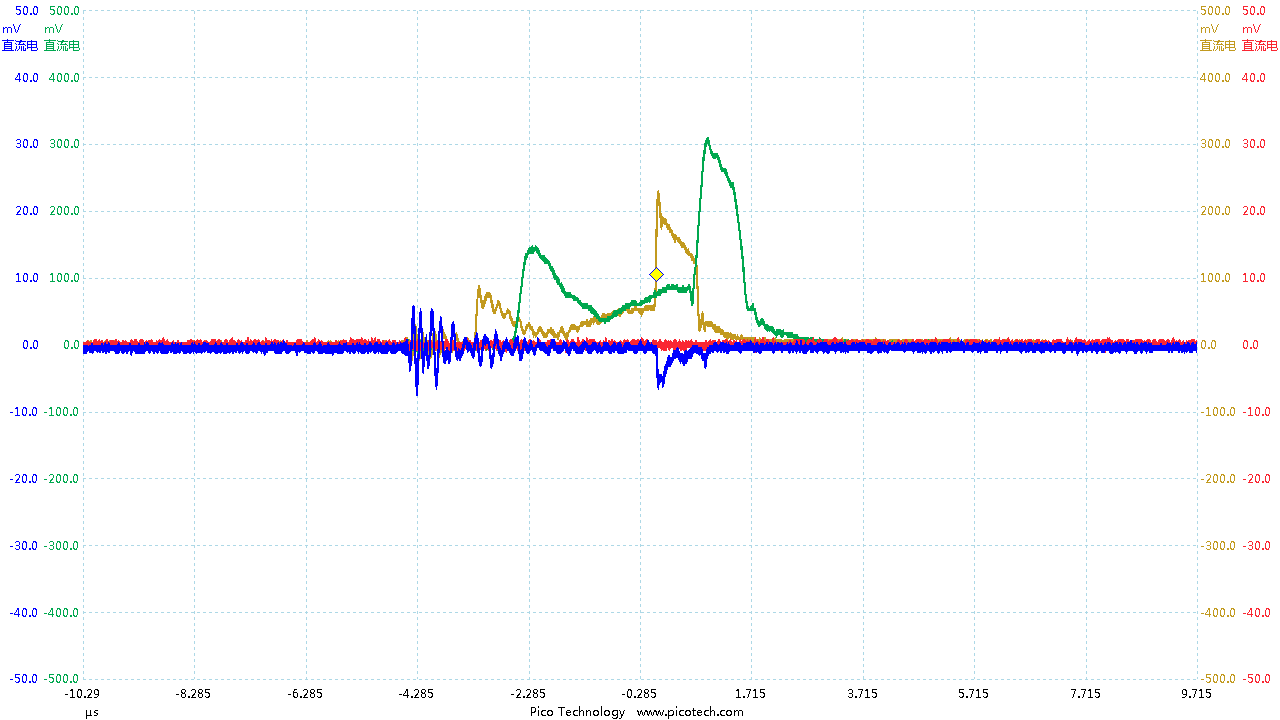 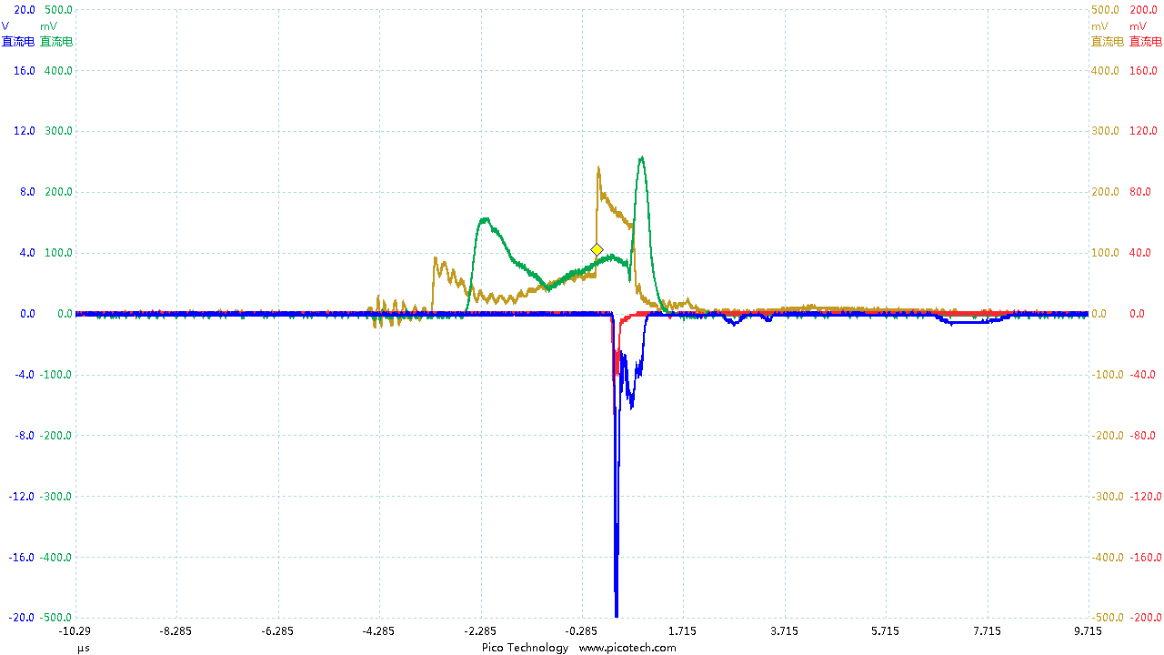 Accelerating structure
The relationship of the modulator high voltage vs. output power of the klystron
When the modulator voltage is 37kV, The klystron output is 34.1MW
With SLED, the maximum power benfore the accelerating structure is 154MW
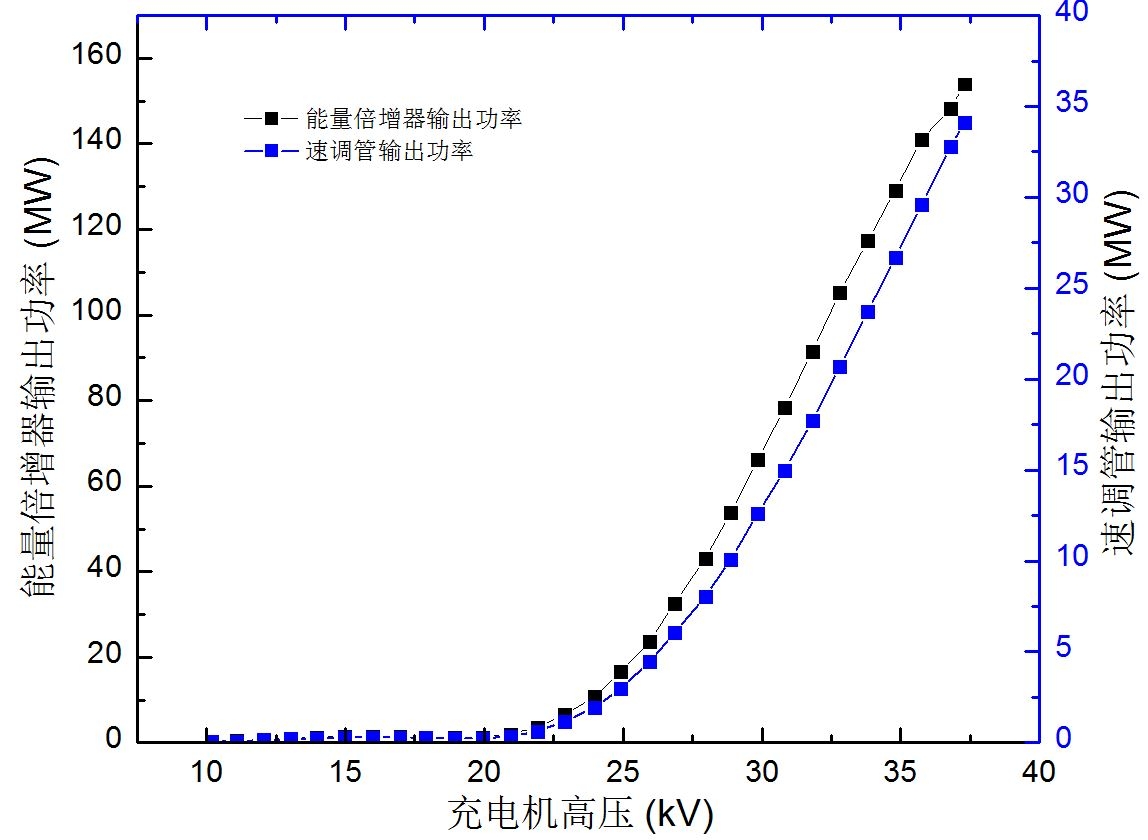 Accelerating structure
Practice steps
Pulse width 1uS, voltage to 40kV，2uS, to 40kV，With SLED, set the voltage goal 37kV
April 28 to May 26
Practice goal is 37kV
Automatice practice mode
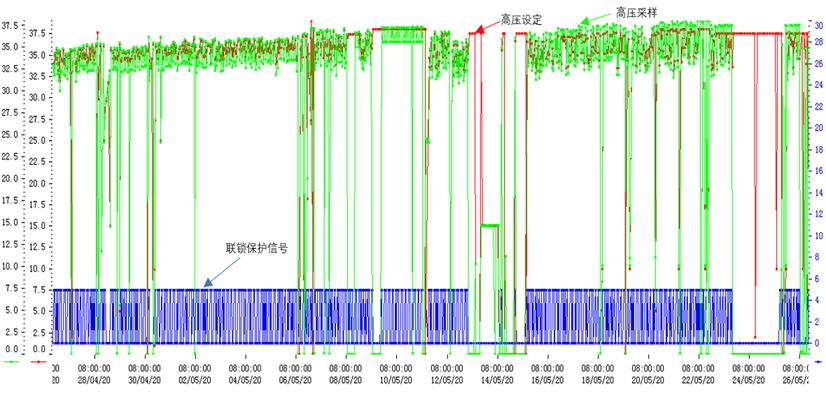 Accelerating structure
With SLED, the relationship of the gradient and the input power
Pin the input power to the SLED
V the averge accelertiang gradient
L the total length od the structure, 3m 
R the average shunt impedance, 64MΩ/m，
α attenuation of unit length, 0.48
M Energy multiplication factor, 1.8
Accelerating structure
June 8, 2020，Process test and acceptance were carried out
The maximum output power is 153MW
The maximum gradient is 33MV/m
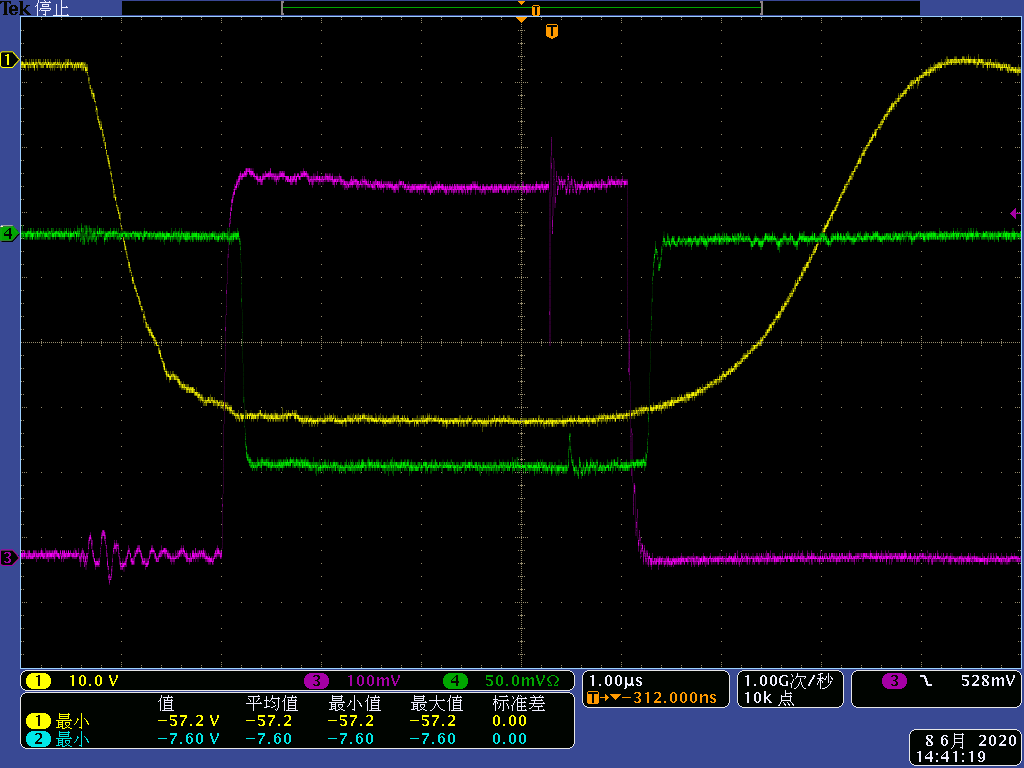 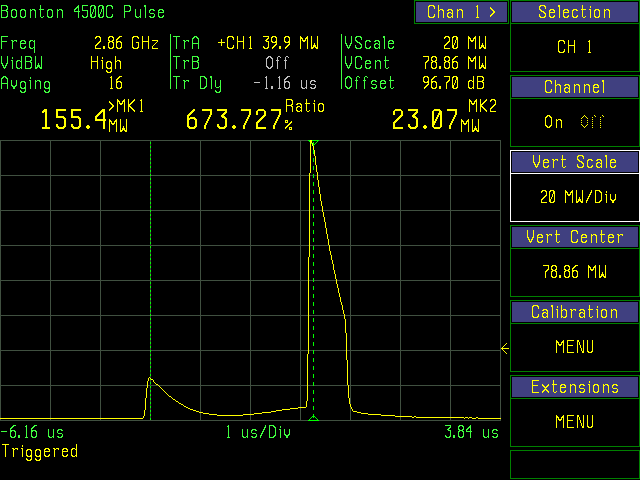 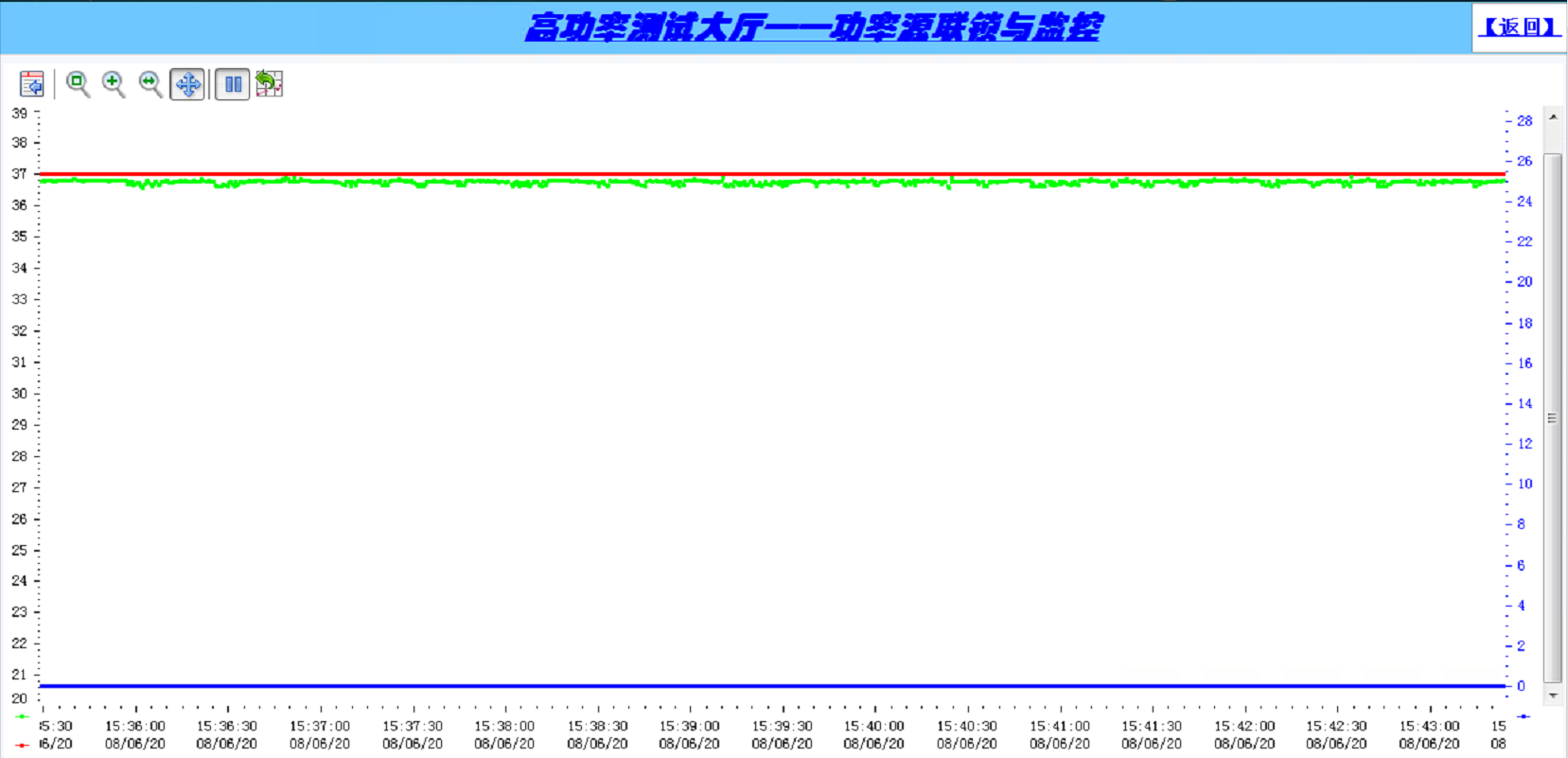 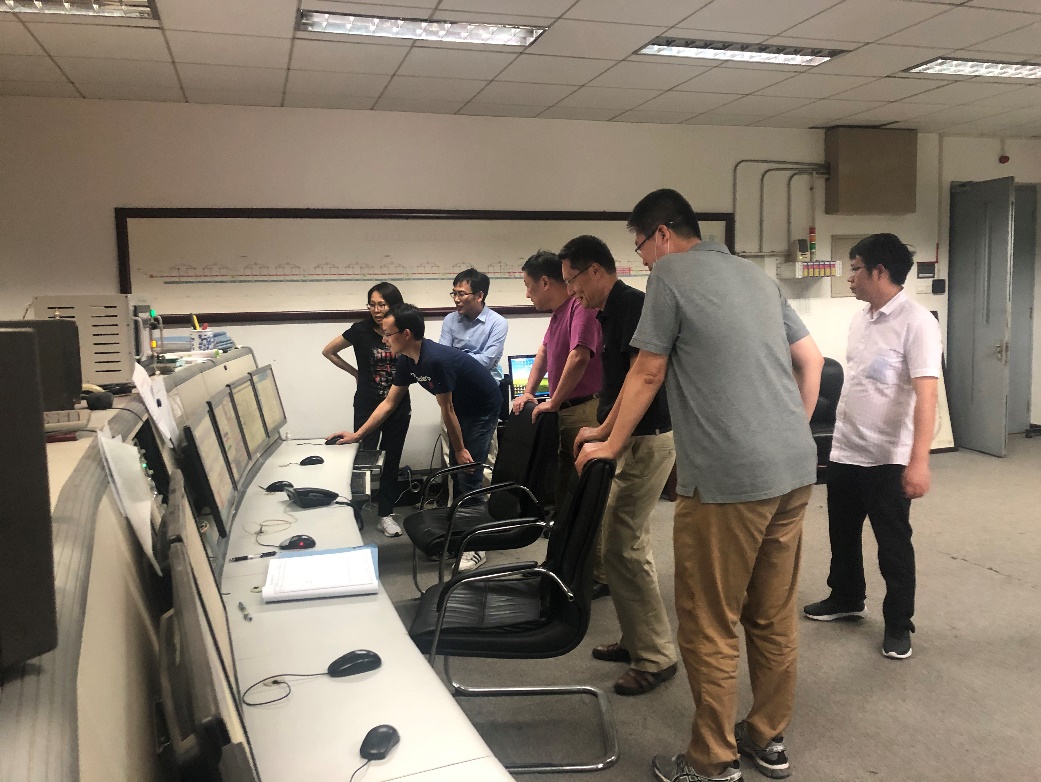 测试期间在调制器高压37kV运行情况，其中蓝线为连锁保护总信号（5V保护，0V正常），红线为脉冲调制器高压设定值，绿线为调制器高压采样值
Pulse compressor
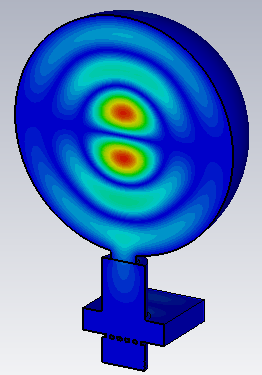 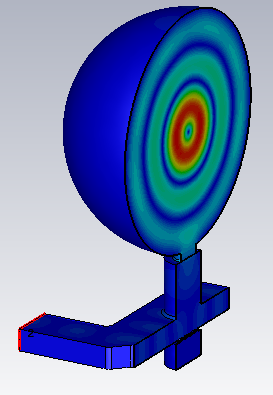 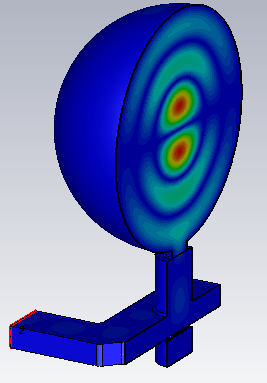 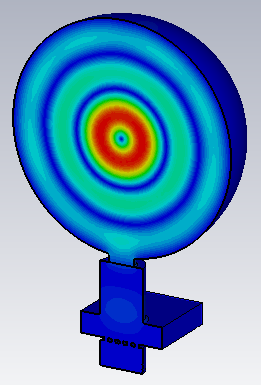 Pulse compressor
It is used to improve the peak power from the klystron and saving cost
The input power is 80 MW
The pulse width will be compressed from 4uS→0.8uS
TE113 mode is selected 
The frequency tuned by temperature control
It is including mode converter and spherical cavity
Mode 1
Mode 2
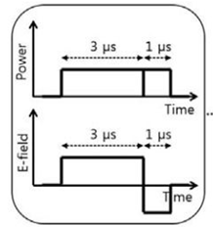 E-field distribution of the two degenerated polarized modes
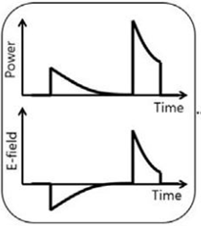 Pulse compressor
X. He
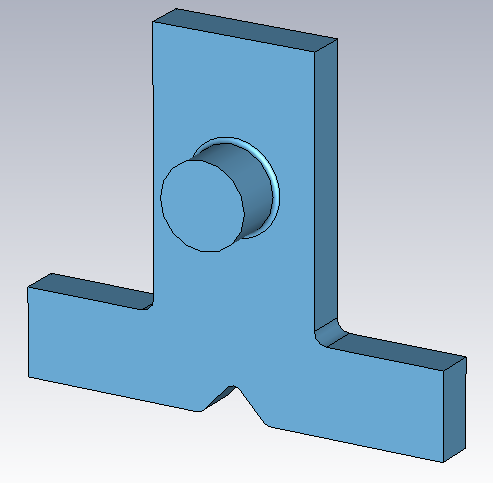 Mode converter
The TE10 mode input from Port 1 will be converted into two degenerated TE11 modes at Port 3
There are two degenerated TE113 modes in the spherical cavity, The phase difference of the two modes is about 90°
The input port S11 is -62.7 dB 
 The S41 is -71dB for port 4 is for vacuum
Port 3
Port 4
Port 2
Port 1
Vacuum model
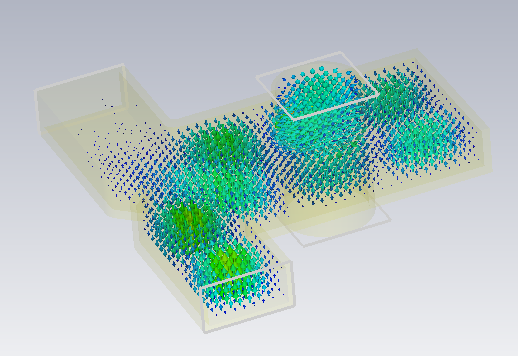 Electromagnetic field
Pulse compressor
CEPC parameter
Thermal stress analysis
Wall thickness: 20mm
The maximal temperature rise is on the coupling hole of 2.5 ℃ (the water cooling flow set as 50 L/min)
The frequency tunable range of ±1 MHz is enough for all the frequency shift resulted from the input power, vacuum pumping, air pressure, etc.
Temperature
Deformation
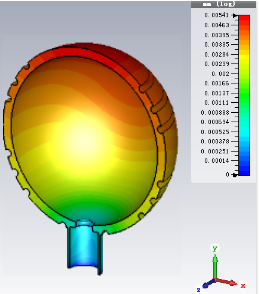 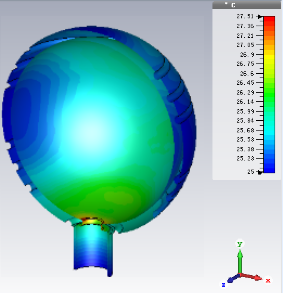 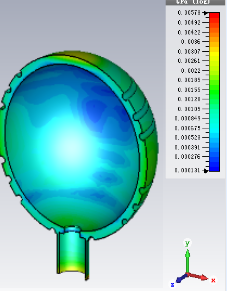 Stress
Accordingly, if we use the water temperature to tune the frequency, the temperature need to be ±3.6 ℃ change
Pulse compressor
For input signal:
The parameters 
The simulated Q factor is 94% of the theoretical one
The energy gain factor is ~1.6
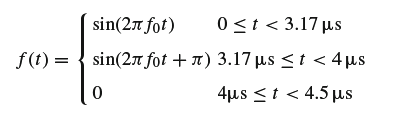 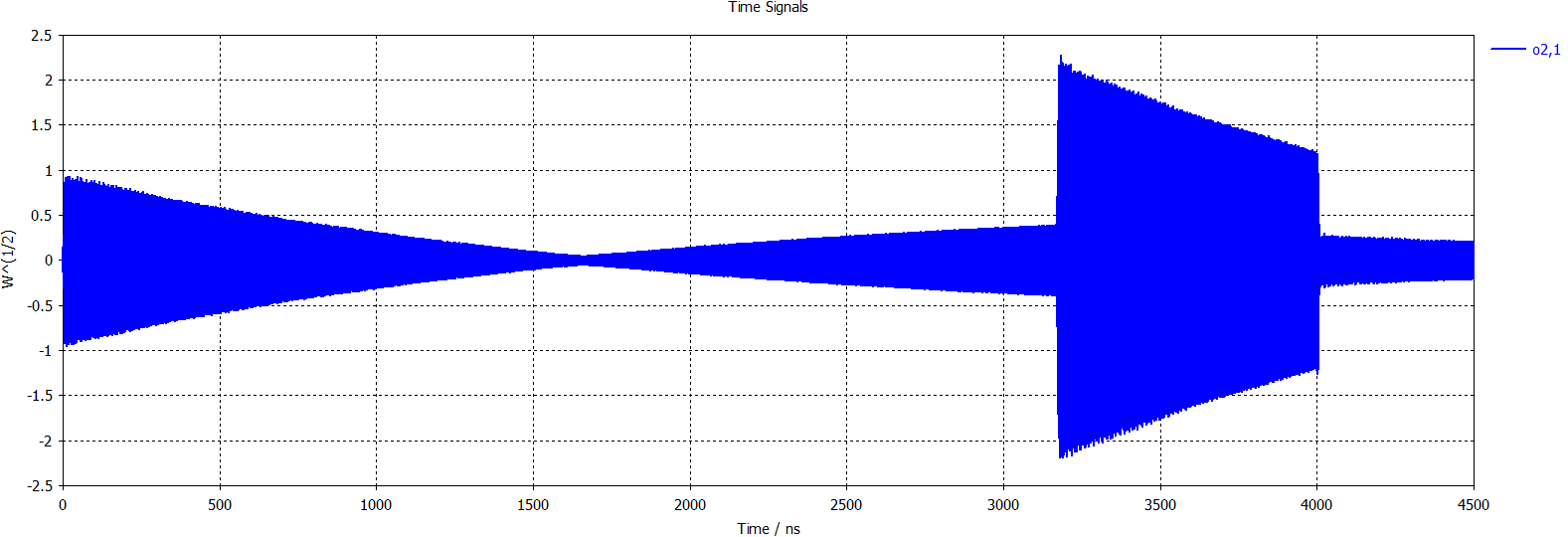 Simulated compressed pulse
Pulse compressor
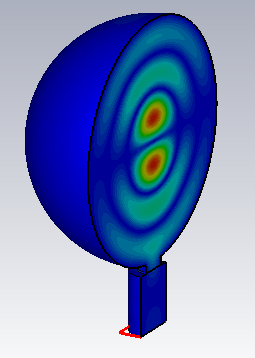 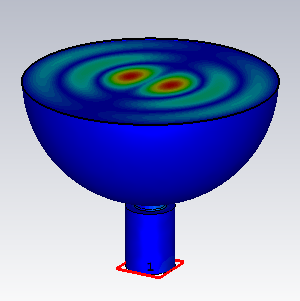 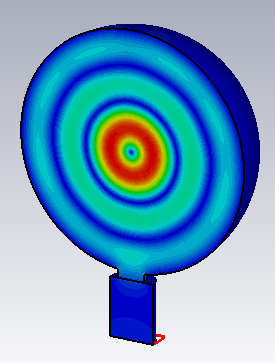 Simulated resonant spherical cavity with coupling hole（Eigenmode solver）
f0=2855.9986 MHz, 2855.9994 MHz,
Q0=139583, 139551
Cavity diameter
364.58mm
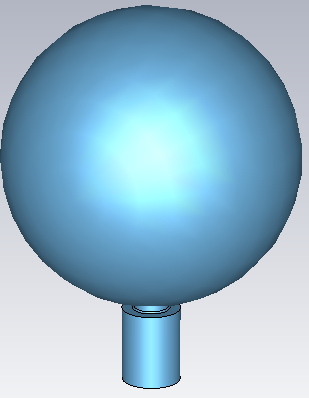 Electric field distribution of the twoTE113 polarized degenerate mode
Simulation model
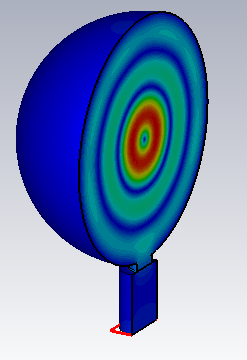 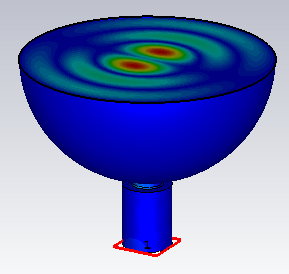 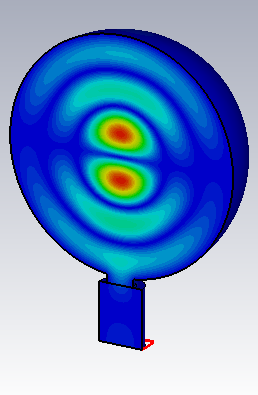 Pulse compressor
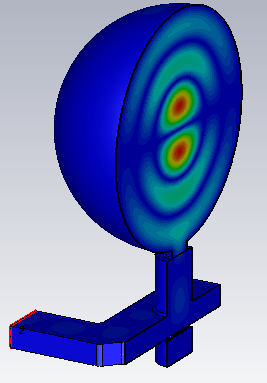 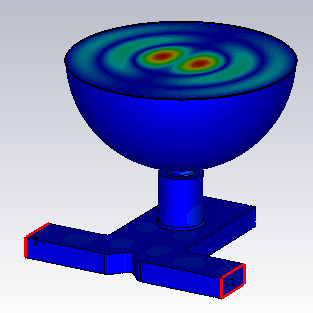 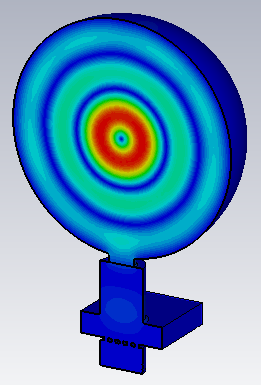 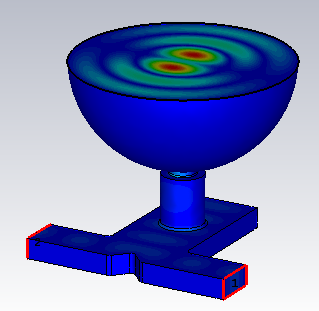 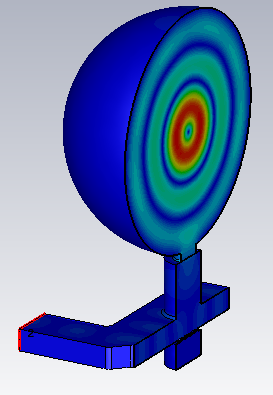 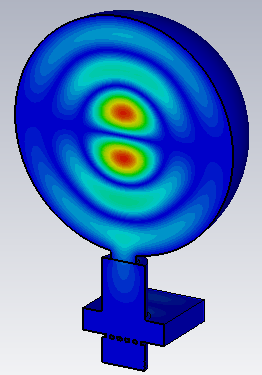 The whole pulse compressor
The Frequency solver results： Coupling Coefficient 7.47， f0=2856.0267 MHz， Q0=144785（the same as the Eigenmode solver results
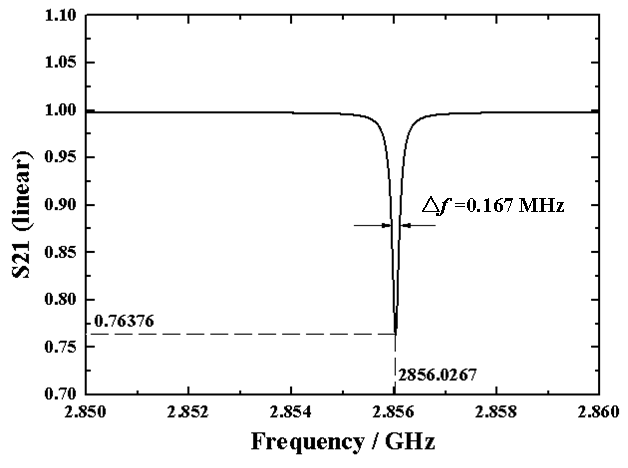 S21 curve
Electric field distribution of the twoTE113 polarized degenerate mode
Pulse compressor
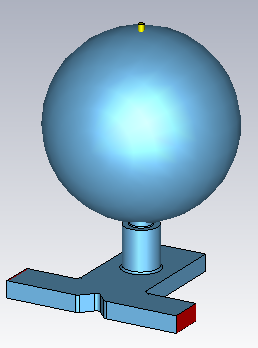 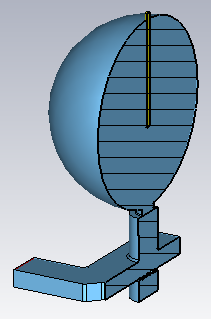 Detune calculation
Copper rod 
Diameter of 12 mm
 insertion depth of 210 mm
Frequency solver result: frequency changes from 2856.02 → 2871.56 MHz（△15.54 MHz），The Eigenmode solver result, from 2856.03 → 2871.41 MHz（△15.38 MHz）, the two solvers have got the same result
S11= -46.85 dB（VSWR=1.0091），S21= -0.0188 dB
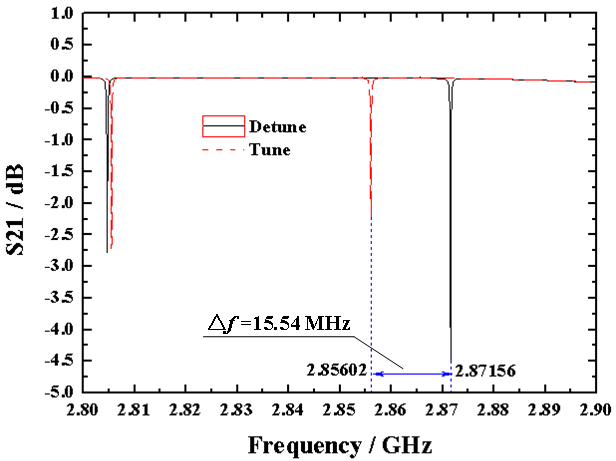 Cross section view
Pulse compressor
Baiqi Liu
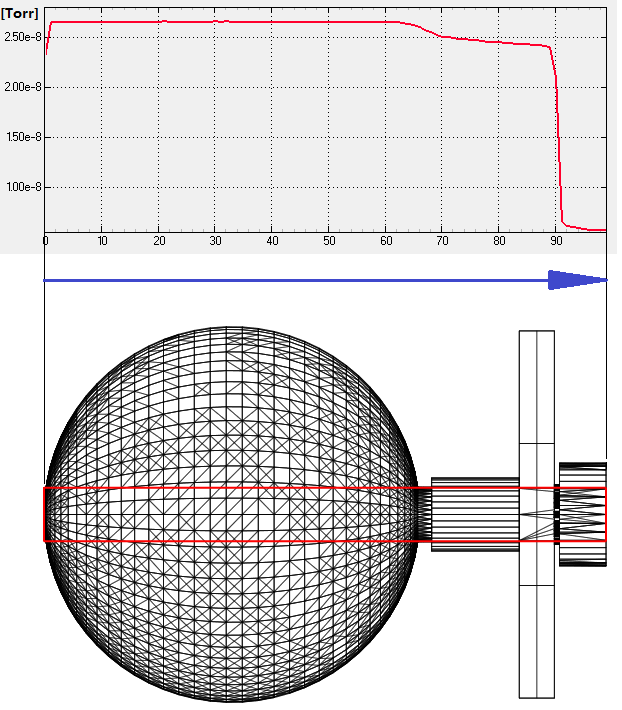 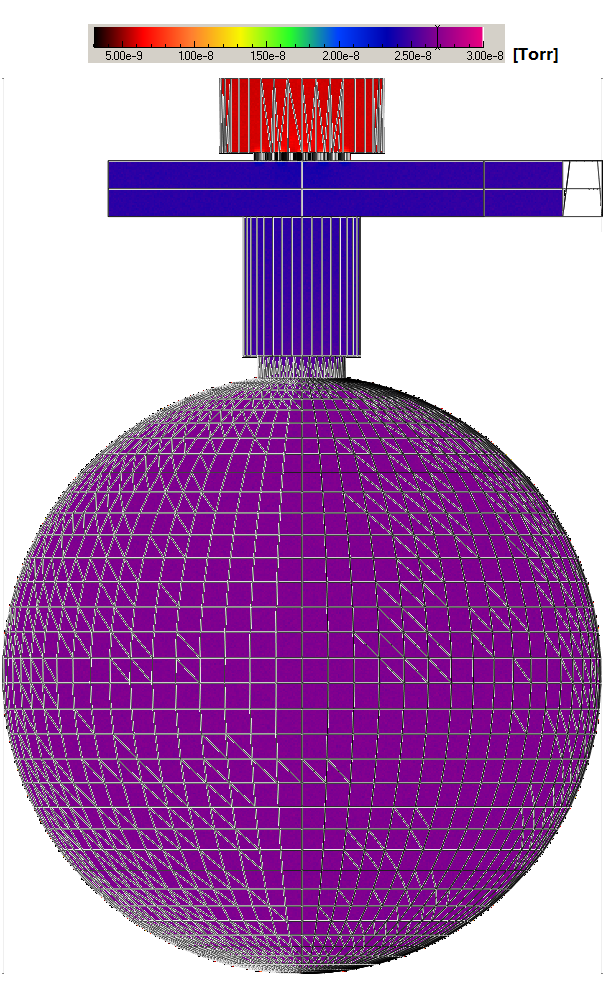 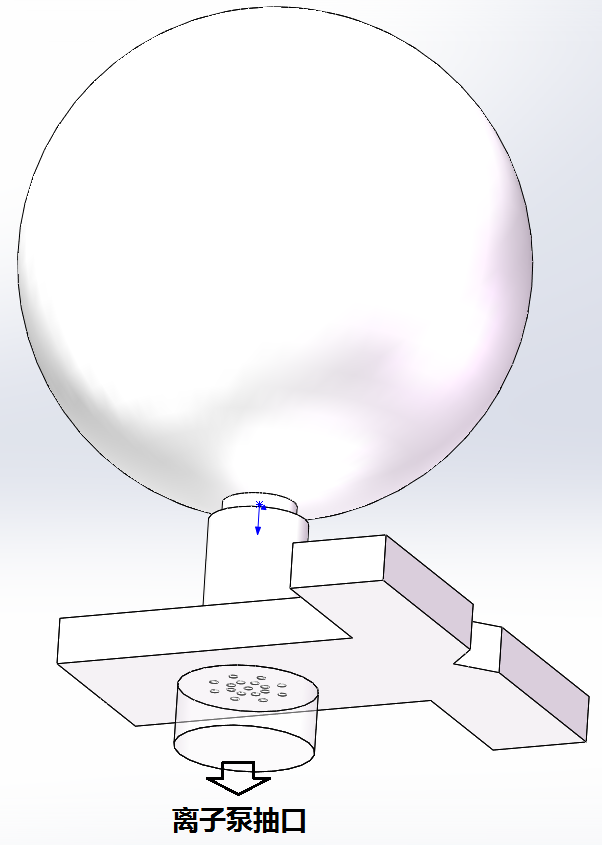 Vacuum distribution
Vacuum pumping speed and vacuum level
The pumping speed of the ion pump is 100 L/s
Considering the material as  fine fabricated OFHC, the deflation rate will be：1×10-10 Torr.L/s/cm2
The simulation shows that the vacuum level inside the cavity is all below 3×10-8 Torr, which meet the requirements （＜ 5×10-8 Torr ）
Simulation model
Simulation result
Pulse compressor
Mechanical technological design
Copper block material, milling process
High cost
Waste material 
Copper plate, spinning Process √
Need mould design
Mass production will reduce costs
Damping Ring RF cavity
D, Wang
Damping ring
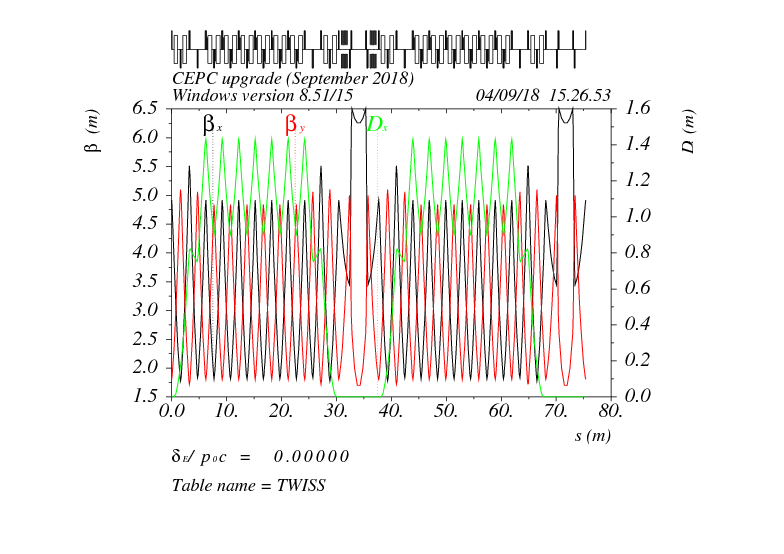 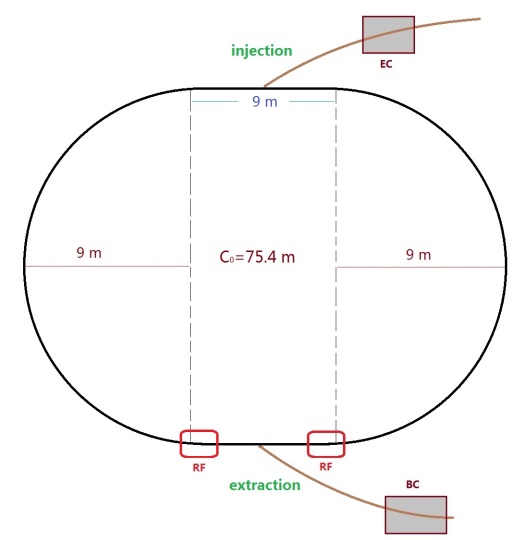 Damping Ring RF cavity
O.Z. Xiao
Input coupler and doorknob for DR 5 cell cavity
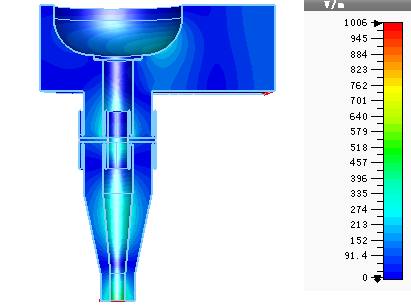 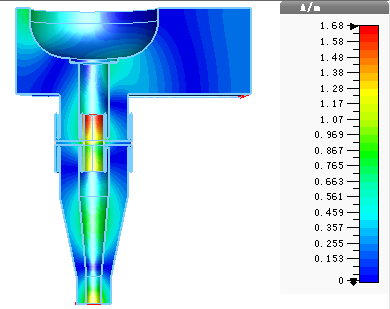 Electromagnetic field distribution
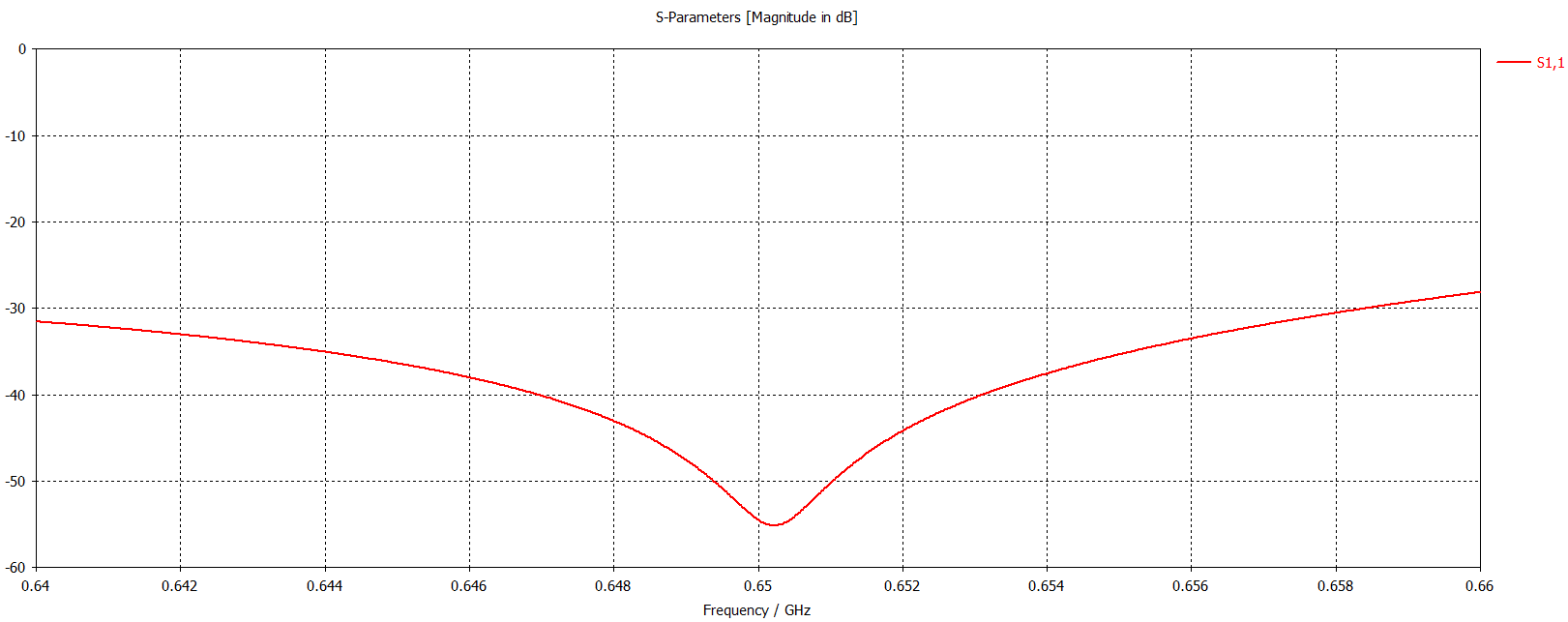 S11
Damping Ring RF cavity
H. Shi
Coupling factor simulation
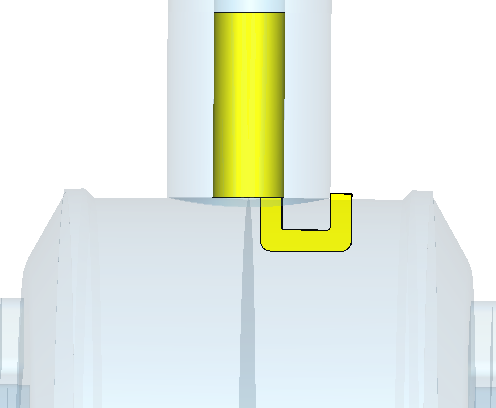 The coupling ring is perpendicular to the direction of the magnetic field, and the coupling degree is 6.4 
Coupling degree ~ 5 at rotation angle ~ 28 degrees
Damping Ring RF cavity
cavity parameters
Diameter of the tuner 
94
Tuning rang (1.2MHz)
649.635kHz (-30mm)
650.829kHz (+30mm)
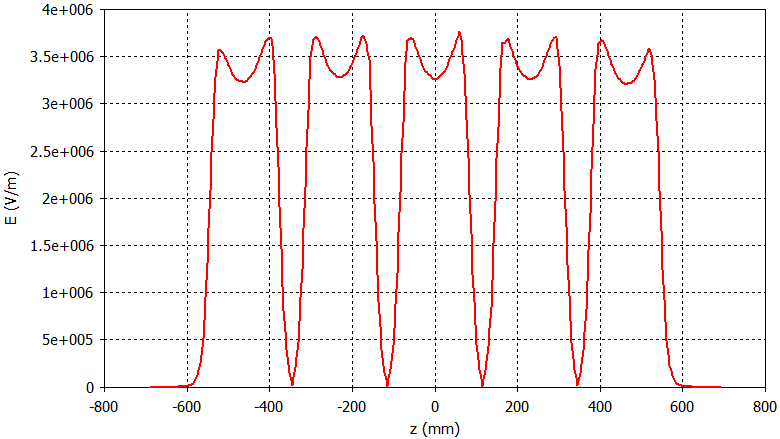 Damping Ring RF cavity
vacuum
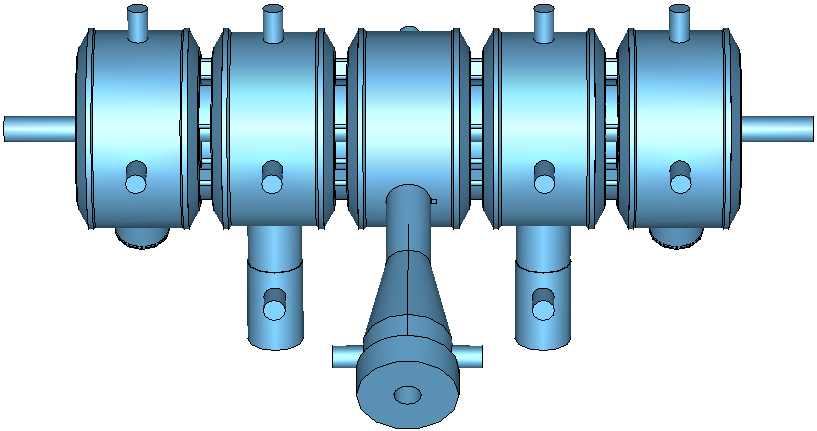 The diameters of neck tubes of tuner and vacuum ports are 94mm
2 pump ports near the ceramic of coupler and 1 pump port for each tuner with flanges CF35 are considered. The inner diameters of these pump ports are 38mm
The aperture plates are installed near the vacuum ports
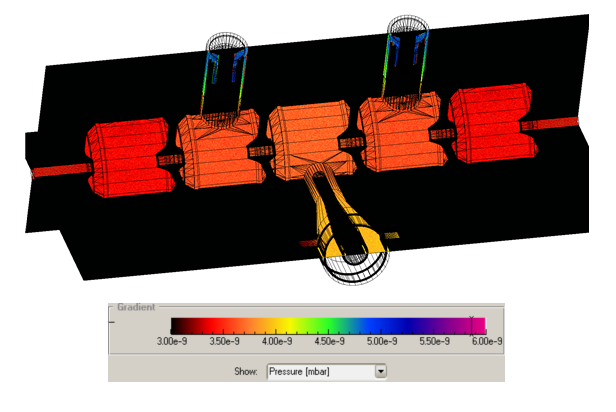 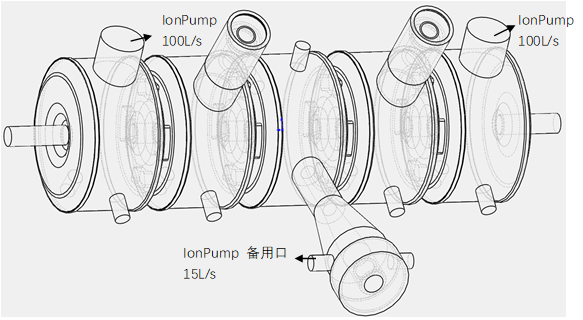 Ion pump distribution
Vacuum degree distribution
Damping Ring RF cavity
B.Q. Liu
vacuum
Two 100L/s ion pump in the No.1 & N0.5 cavities, one 15L/s is in the coupler
The vacuum pressure distribution in the cavity is uniform, 3.0e-7 ~ 3.5e-7 Pa
The vacuum at the coupler position is about 3.4e-7 Pa
The vacuum at the tuner position is about 5.2e-7 Pa
Damping Ring RF cavity
X.D. Weng
Machenical design
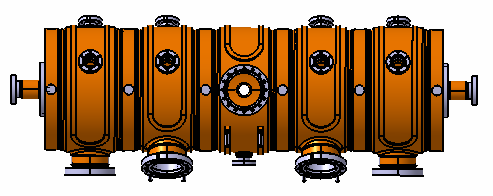 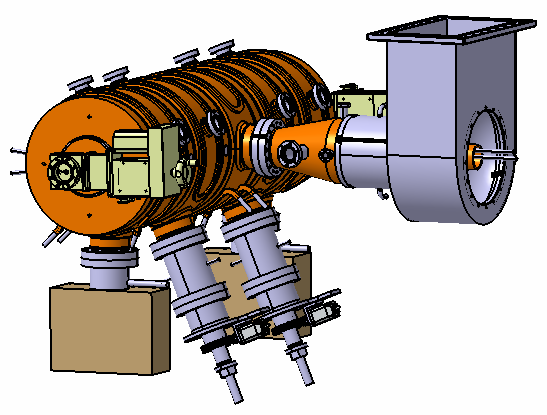 Cavity
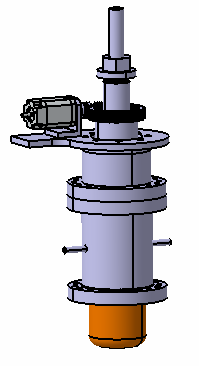 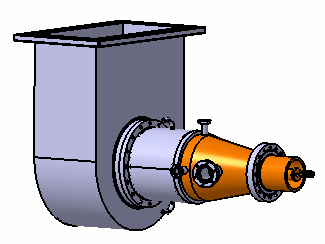 Tunner
Coupler
Damping Ring RF cavity
5-CELL腔体
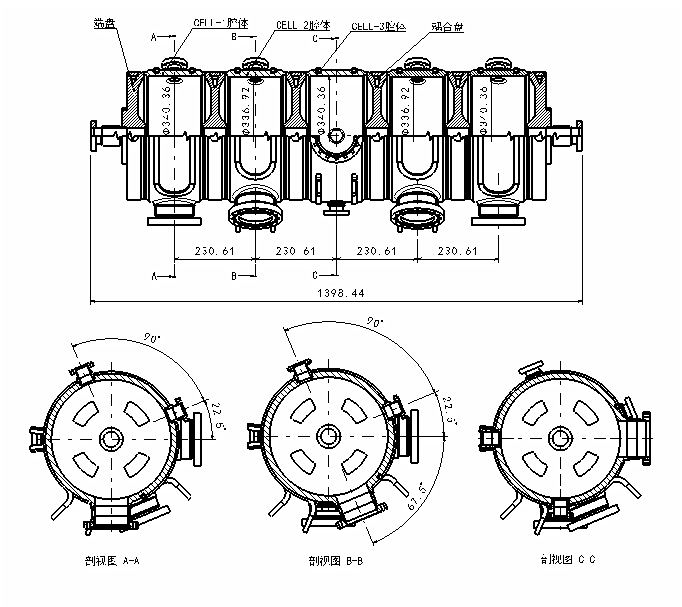 5-CELL腔体由5个腔体，两端端盘和中间耦合盘组成。
整个腔体关于中心轴对称，所以共有3中规格腔体，CELL-1腔体×2、 CELL-2腔体×2、 CELL-3腔体×1。
CELL-1腔体接离子泵，CELL-2腔体接调谐器，CELL-3腔体接耦合器。
每个CELL腔布置CF100窗口接真空泵、调谐器和耦合器，另外体均每个CELL腔布置两个CF35用作PICK-UP窗口。
端盘、腔体、耦合盘均设计水冷结构。
Damping Ring RF cavity
端盘、耦合盘水冷结构
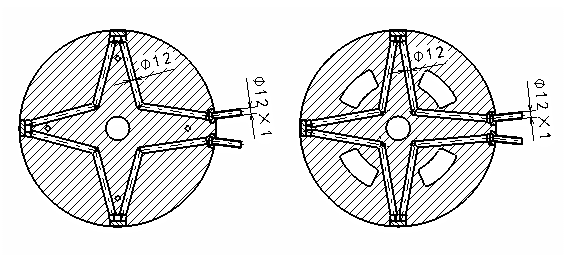 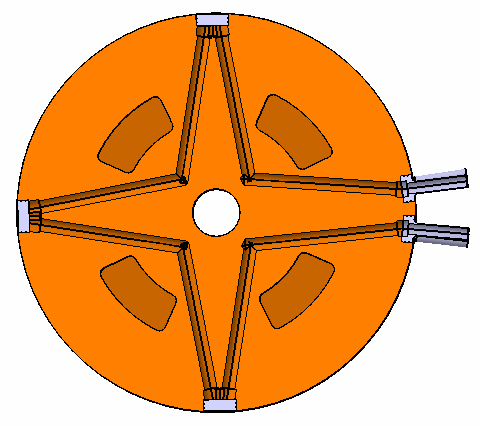 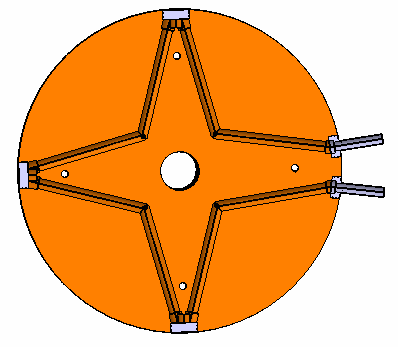 端盘水冷结构
耦合盘水冷结构
端盘和耦合盘的冷却均采用内部交叉水道的结构。
水道尺寸为φ12mm，进水水嘴尺寸为φ12×1，接卡套接头。
Damping Ring RF cavity
腔体水冷结构
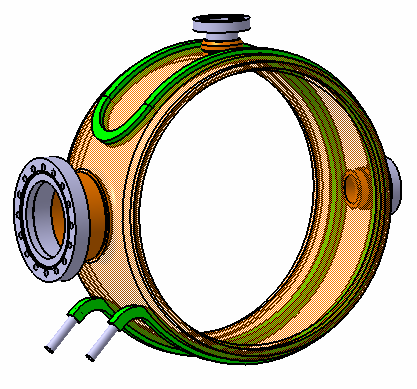 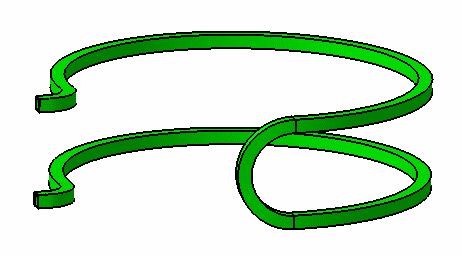 水冷盘管
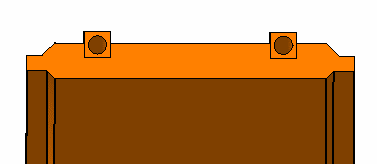 开槽埋管
腔体为薄壁筒体，无法做内部水冷结构，因此选择外围盘管进行冷却。
为保证水冷管与腔体的良好接触和热传导，在筒体外表面开槽将水冷管埋进腔体并钎焊。
Damping Ring RF cavity
调谐器结构介绍
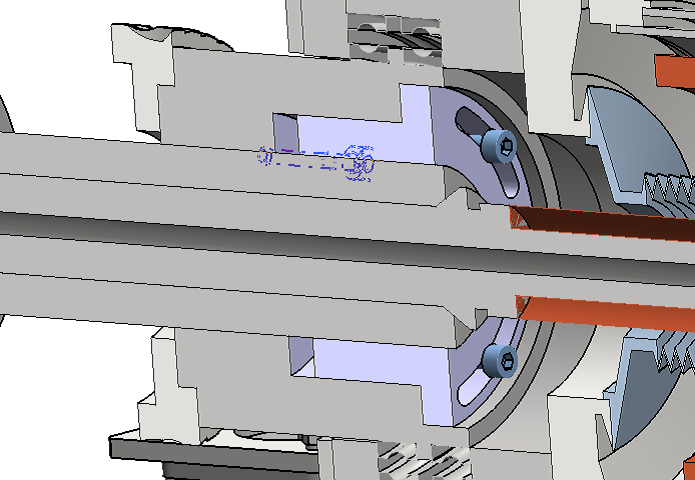 主螺母
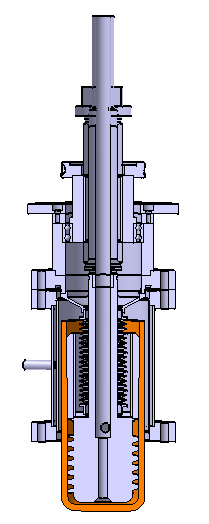 副螺母
调节螺纹副
调谐杆外径为84
调谐行程±30mm
调谐范围：
       649.635kHz (-30mm)
      650.829kHz (+30mm)
外导体水冷使用双层管结构，调谐杆水冷使用螺旋水道结构
调节螺纹副使用双螺母结构，主螺母传动，副螺母消隙
轴承
波纹管
外水冷
内水冷
调谐杆
Damping Ring RF cavity
耦合器结构介绍
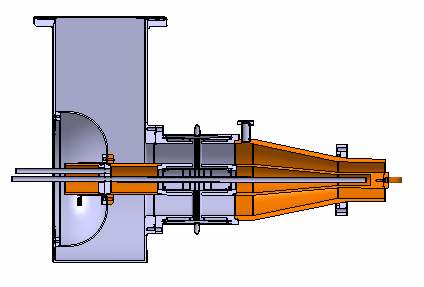 门钮转换器
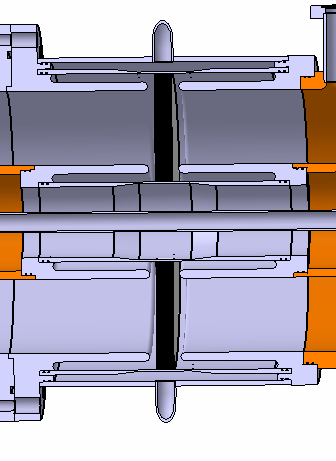 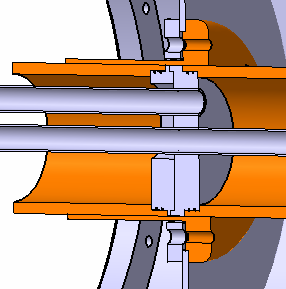 陶瓷窗
外导体
轭流结构
门钮与内导体连接形式
内导体
耦合环
Summary
The accelerating structure has completed. Through the expert test and acceptance, the design goal is achieved. 
The sphereral pulse compressor RF design has completed. The machanical design has started.
The DR ring 5 cell cavity is designing.
Thank you !